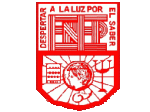 Escuela normal de educación preescolar
Lic. Educación preescolar
 
Filosofía de la  educación
Le educación bancaria 
UNIDAD DE APRENDIZAJE II. EL SENTIDO Y LOS FINES DE LA EDUCACIÓN.
Competencias de unidad :
Actúa de manera ética ante la diversidad de situaciones que se presentan en la práctica profesional.
Integra recursos de la investigación educativa para enriquecer su práctica profesional, expresando su interés por el conocimiento, la ciencia y la mejora de la educación.

Docente: Carlos Armando Balderas Valdez
Alumna: Tamara Esmeralda Solis Aguilera
Numero de lista #20
2c
Mayo 2021
Saltillo Coahuila
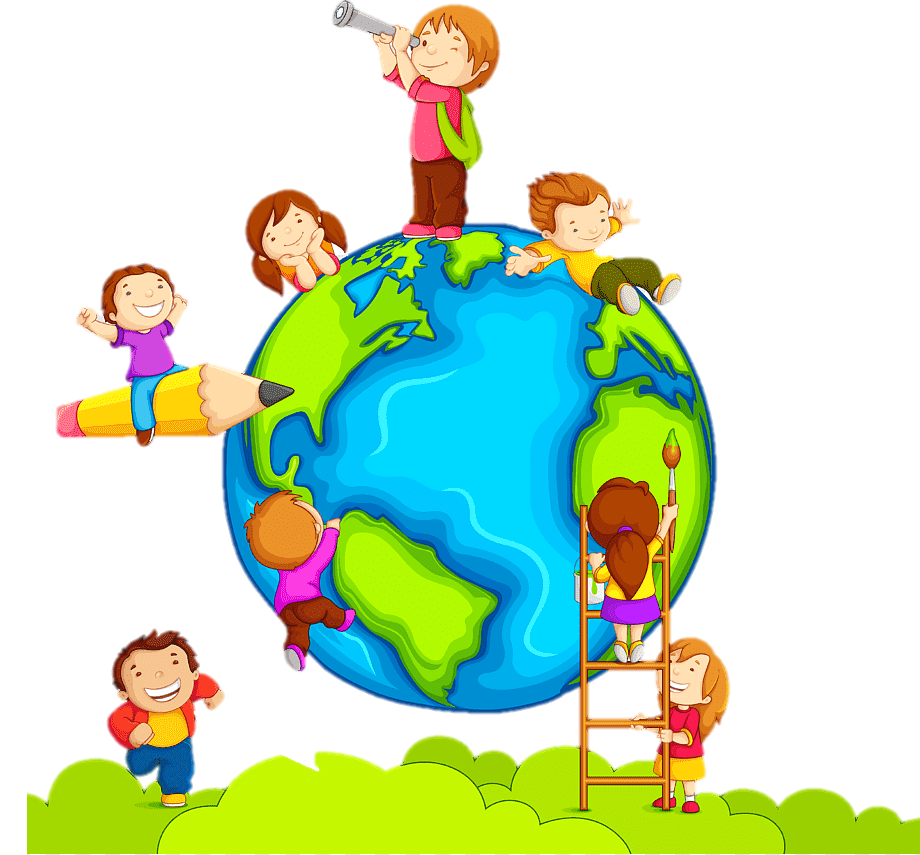 El educador Paulo Freire en la Pedagogía del oprimido hace una crítica a la educación tradicional de los opresores, que llama Educación bancaria. En este tipo de educación, el maestro es el sujeto de la educación y el educando es el receptor que recibe todos los contenidos de la sabiduría.
La educación bancaria es la concepción de la educación como un proceso en el que el educador deposita contenidos en la mente del estudiante.
Educación bancario de paulo freire
la educación bancaria es un instrumento de la opresión porque pretende transformar la mentalidad de los educandos y no la situación den la que se encuentran
El saber, es entonces una donación. Los que poseen el conocimiento se lo dan a aquellos que son considerados ignorantes. La ignorancia es absolutizada como consecuencia de la ideología de la opresión, por lo cual es el otro el que siempre es el poseedor de la ignorancia.
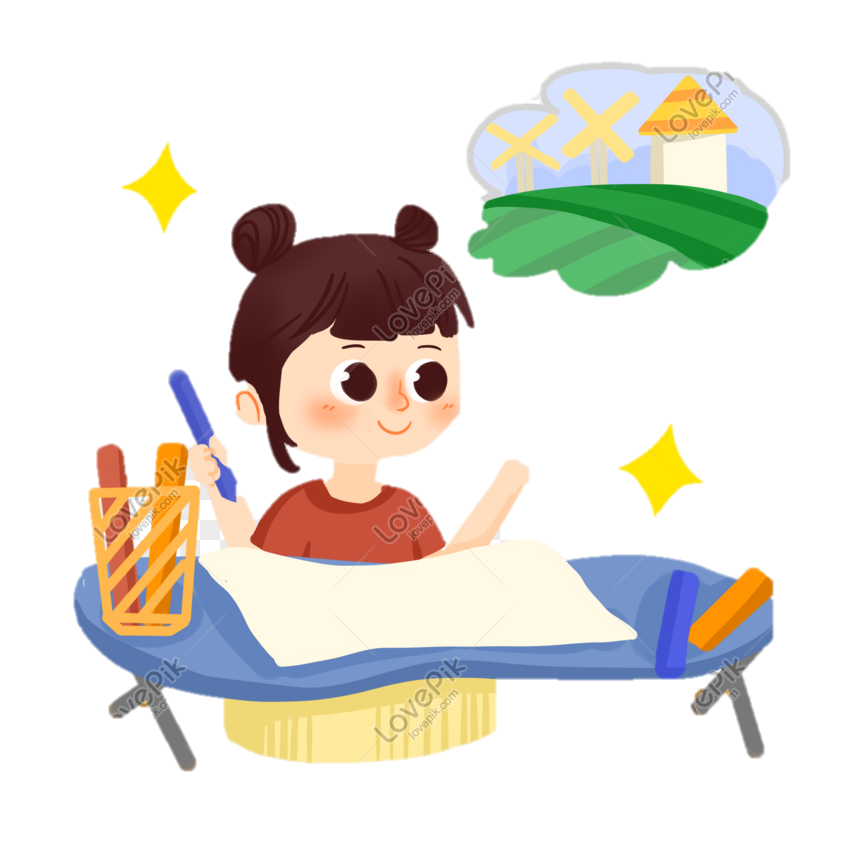 Freire señala que incluso una educación bancaria puede despertar la reacción de los oprimidos, porque, aunque oculta, el conocimiento acumulado en los "depósitos" pone en evidencia las contradicciones. No obstante, un educador humanista revolucionario no debería confiarse de esta posibilidad sino identificarse con los educandos y orientarse a la liberación de ambos.